We will:

Review the definition of shape and form
Understand the difference between shape and form
Explore artists who experimented with shape
I will:

Take notes on shape and form
Apply my knowledge to my artist journal
Be able to define shapes as being geometric or biomorphic
Shape
Element of Art
An enclosed space that is
 two-dimensional (flat)
Can only be measure in height and width
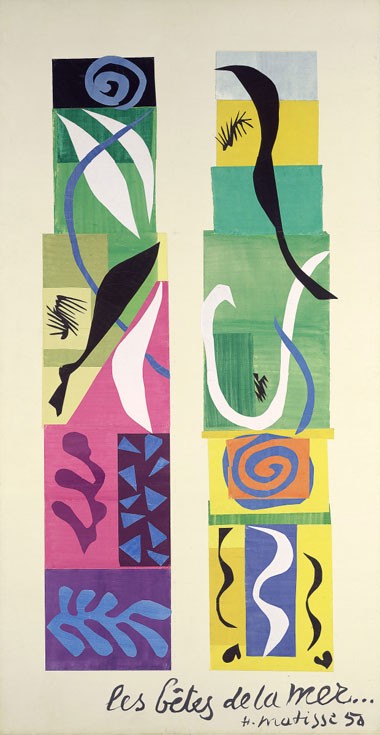 Henri Matisse
“Beasts of the Sea,” 1950
Paper collage on canvas
1. What shapes do you recognize?
2. What do they remind you   of?
3. Does the title of the work help?
1. ¿Que formas usted reconoce?
¿Que te recuerdan de?
¿El titulo de la obra de arte ayuda?
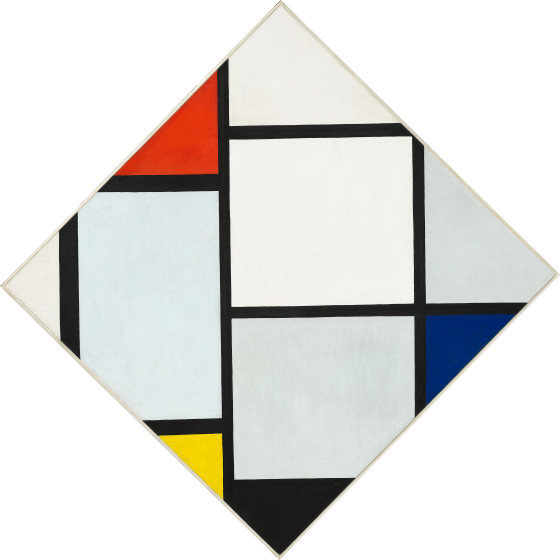 Piet Mondrian
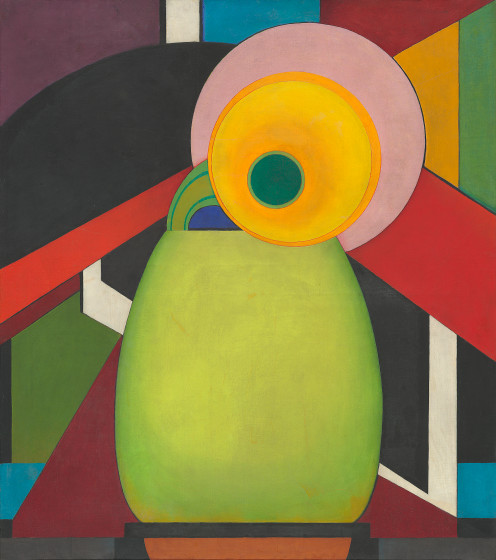 Edward Steichen

“Le Tournesol (The Sunflower)”c. 1920
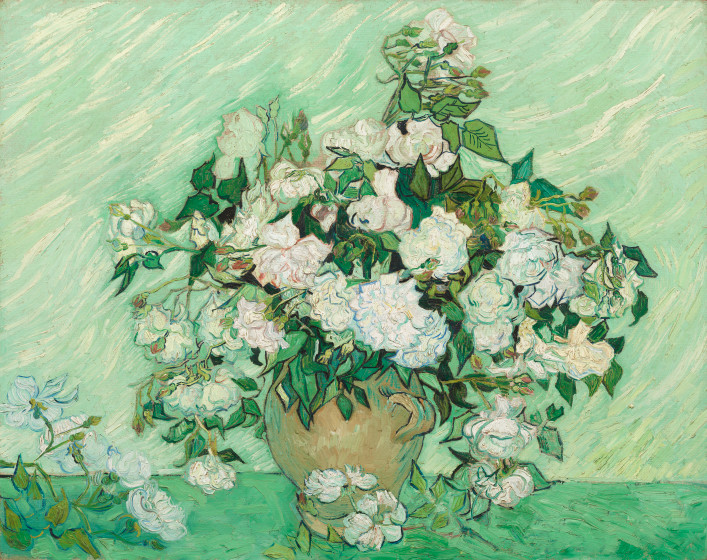 Vincent Van Gogh
“Roses” 1890
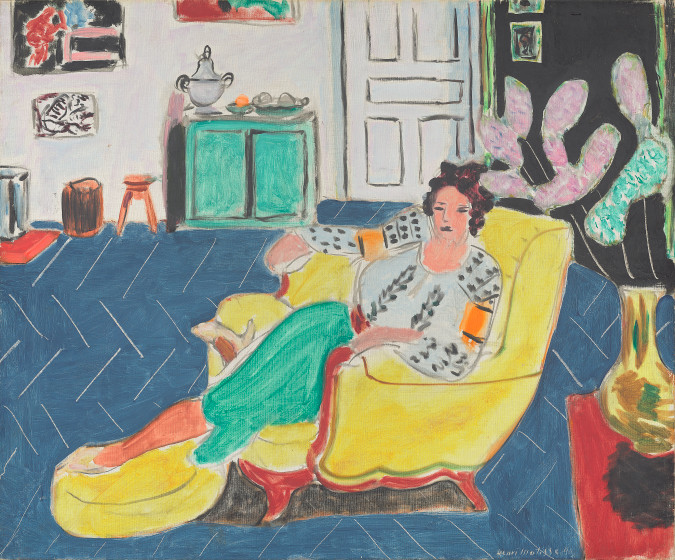 Henri Matisse, “Woman Seated in an Armchair,” 1940
Organic and geometric
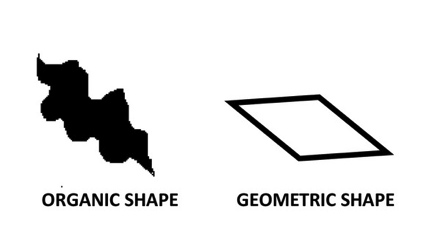 Organic shapes are free-formed and natural
Geometric shapes are mathematical, calculated, and pointy
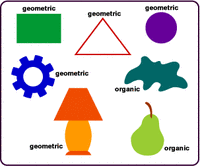 Positive and Negative
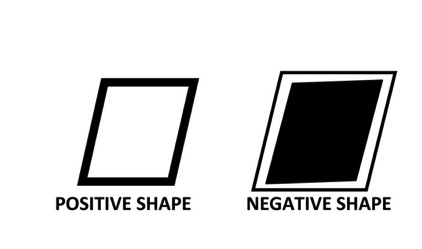 Positive shapes are the shape of the actual object
Negative shapes are the spaces in between objects
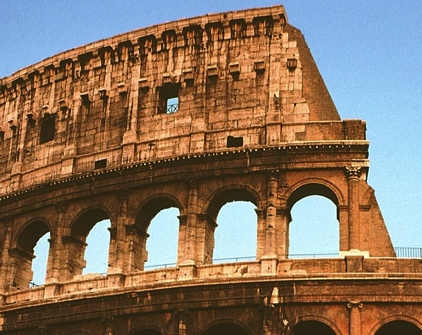 Form
A 3-dimensional object
Has height, width, and depth
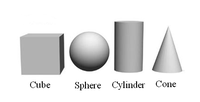